Nativos Digitales,   Inmigrantes Digitales          por Marc Prensky
Presentado por : 
Profesora Yara Pineda
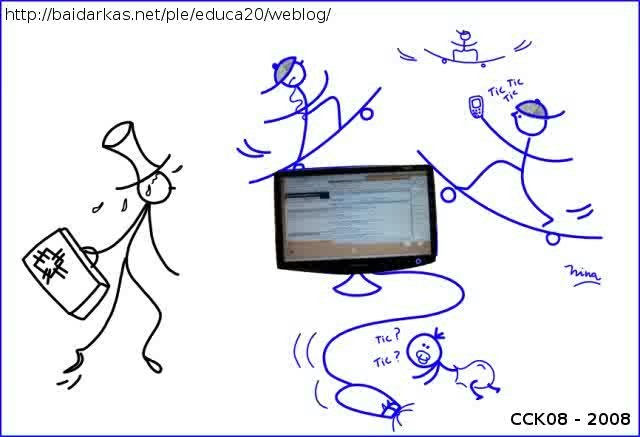 Nuestros estudiantes han cambiado radicalmente.             Los estudiantes de hoy ya no son el tipo de personas que nuestro sistema educativo fue diseñado para formar
¿Cómo deberíamos llamar a estos “nuevos” estudiantes de hoy?
Algunos se refieren a ellos como la Generación-N [por Net] o Generación-D [por Digital]. Pero la designación más útil que he encontrado para ellos es Nativos Digitales. Nuestros estudiantes de hoy son todos “hablantes nativos” del lenguaje digital de los ordenadores, los videojuegos e internet.
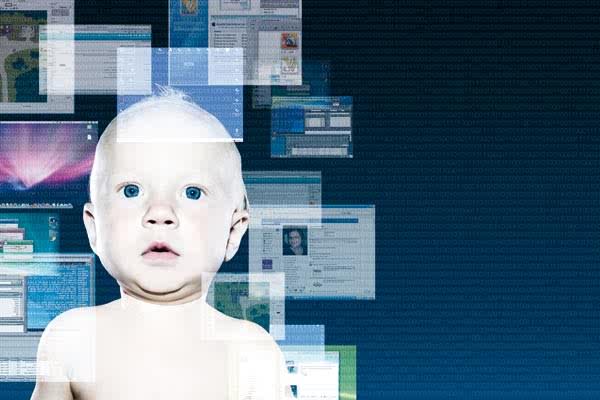 ¿En qué nos convierte esto a los demás?
Aquellos de nosotros que no nacimos en el mundo digital, pero que, en algún momento más avanzado de nuestras vidas quedamos fascinados y adoptamos muchos o la mayoría de los aspectos de la nueva tecnología somos, y siempre lo seremos en comparación con ellos, Inmigrantes Digitales.
El mayor problema que enfrenta hoy la educación es :
Nuestros profesores Inmigrantes Digitales, que hablan una lengua anticuada (la de antes de la era digital), están luchando por enseñar a una población que habla un idioma completamente nuevo.
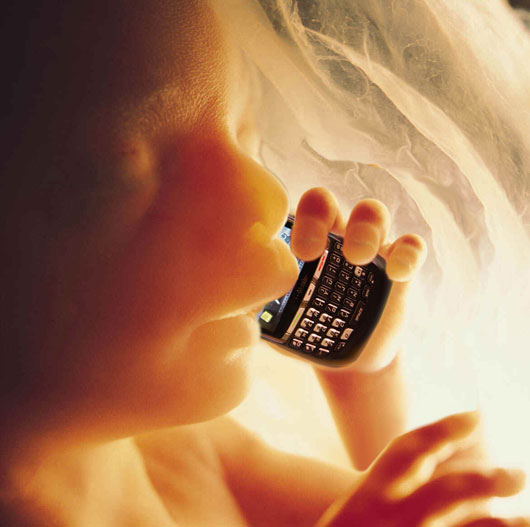 Los Inmigrantes Digitales
Por lo tanto, si los educadores Inmigrantes Digitales realmente desean llegar a los Nativos Digitales -es decir, todos sus estudiantes- tendrán que cambiar. 
     Es hora de que dejen sus lamentaciones, y, como dice el lema de Nike propio de la generación de Nativos Digitales: “Just do it!”

 “Ellos ganarán a largo plazo, y sus éxitos llegarán mucho antes si sus responsables les apoyan.”
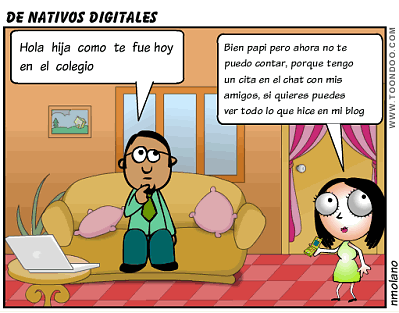